Efficient Reference Counting for Nested Task- and Data-Parallelism
MMnet ’13
8. May., Edinburgh

Sven-Bodo Scholz
Context
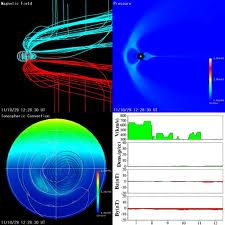 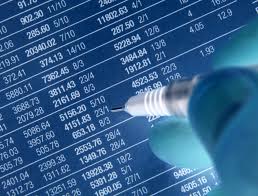 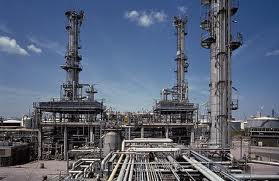 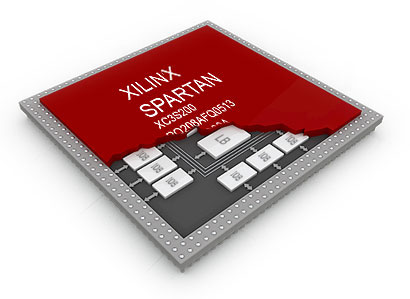 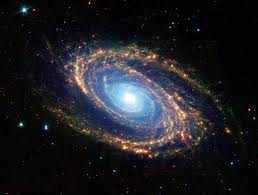 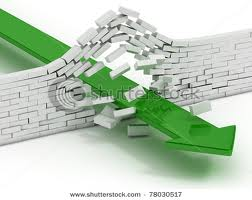 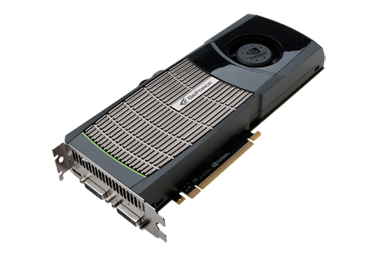 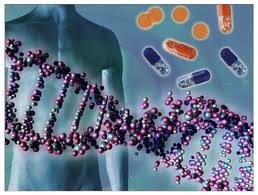 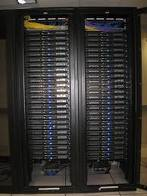 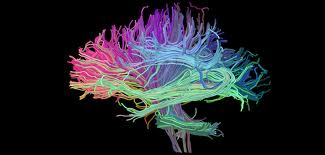 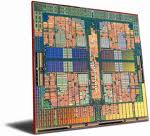 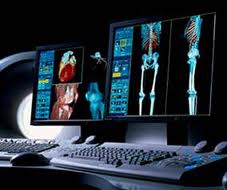 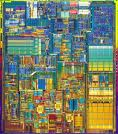 High Portability
High Performance
High Productivity
1
Truly Implicit MM is Cool...
...
A = getLargeData( inData);
Z1 = incArrayBy( A, 1);
Z2 = incArrayBy( A, 2);
...

int[.,.] incArrayBy( int[.,.] A, int i)
{
    return( A + i);
}
Stateless Arrays are Cool...
2
but Challenging!
...
A = getLargeData( inData);
Z1 = eraseDiagElem( A, 1);
Z2 = eraseDiagElem( A, 2);
...

int[.,.] eraseDiagElem( int[.,.] A, int i)
{
    A[i,i] = 0;
    return( A);
}
Aggregate Update
 Problem!
3
Solutions
version trees
eg. [AasaEtAL88]
single threading
eg. Linear Types [Wadler90]
Uniqueness Types [BarendsenSmetsers95]
non-delayed garbage collection
eg. λ-calculus [Hudak84]
       SISAL [Cann89]
       SaC [Trojahner05, GrelckScholz08]
4
Design Space for MM
conceptual copies
f( a, b , c)
f( a, b ,c )
{
    ... a..... a....b.....b....c...
}
5
Going Multi-Core I
single-threaded
data-parallel
rc-op
rc-op
rc-op
rc-op
rc-op
rc-op
rc-op
rc-op
rc-op
rc-op
rc-op
rc-op
...
...
local variables do not escape!
relatively free variables can only benefit from reuse in 1/n cases!

=> use thread-local heaps
=> inhibit rc-ops on rel-free vars
6
Going Multi-Core II
task-parallel
single-threaded
rc-op
rc-op
rc-op
rc-op
rc-op
rc-op
rc-op
rc-op
rc-op
local variables do escape!
relatively free variables can benefit from reuse in 1/2 cases!

=> use locking....
7
Going Many-Core
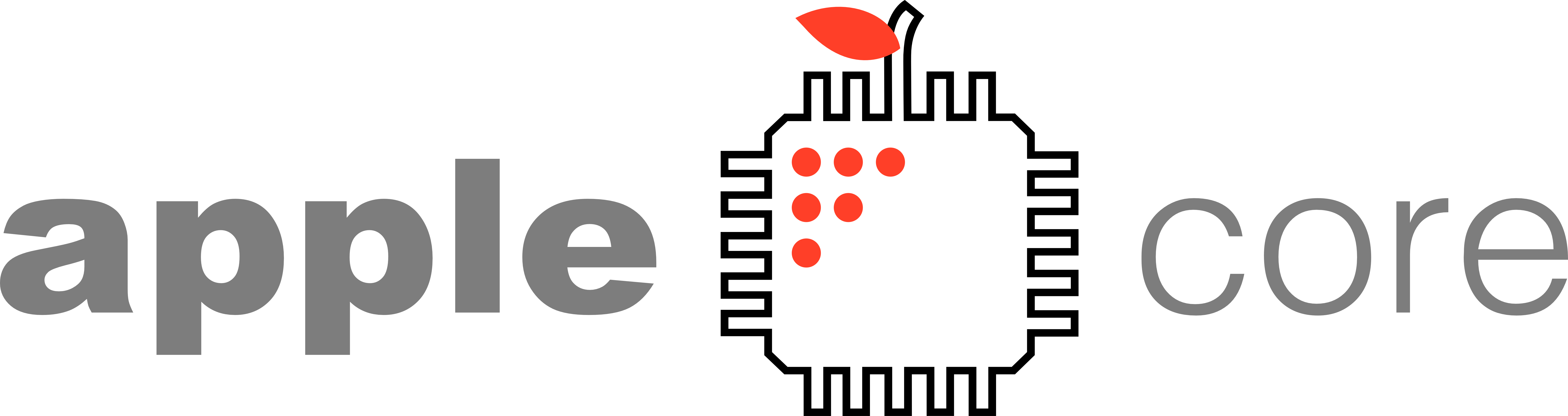 256 cores
500 threads in HW each


functional programmers
paradise, no?!

nested DP and TP
 parallelism
8
RC in Many-Core Times
computational thread(s)
rc-op
RC-thread
rc-op
rc-op
rc-op
9
and here the runtimes
10
Multi-Modal RC:
spawn
11
new runtimes:
12
Conclusions
The more cores we use the more MM matters
Avoiding copying of data can lead to bottlenecks in memory management
DP is particularly well behaved
Utilising application knowledge helps a lot
Multi-Modal-RC is well suited for highly nested parallel applications on large non-nested data structures!
13
Open Questions:
Can we improve on the multi-modal version?
more modes?
more static analysis?
How should we deal with smaller / nested structures ??
Can we integrate those techniques???
14